Učiteljica kakva želim biti
Dubravka   Namjesnik
Osnovna škola braće Radića Pakrac
Znanje
CARNET USERS CONFERENCE
Šibenik, 27.10.2021.
Tko sam ja?
Učiteljski fakultet u Osijeku
01
Jedna sasvim obična osoba poput vas…
Učiteljski fakultet u Zagrebu
02
Udruga Zvono
03
Učiteljica.
eTwinning
04
Webučionica
05
Cjeloživotno učenje
06
3
Učenica u školi života
Što to mi učitelji znamo, a čime se posebno ponosimo?
Danas učiteljica biti – trebam biti spremna i sama učiti…
Natjecanja
Proslave i kulturna događanja
Pomoć i suradnja
Rad s nadarenim učenicima i onima koji trebaju dopunski rad – istražujem, pronalazim, čitam…
Škola, grad/selo, muzej, galerija, radio, tv, novine – sati i sati neplaćenog rada i priprema
Edukacije, trenutno rješavanje problema na ppt, e_dnevniku, neiskusnom kolegi, ravnatelju – smatraju da sve možemo riješiti
Slobodno vrijeme
Što radite?
Prepoznajete li se?
Tijekom dana…
Zaduženja
Uvečer…
Uvijek spremni napraviti i više nego što od nas traže, više nego što si sami zadamo..
Učim da bih mogla poučavati.
Izazov!
Prvi koraci – Udruga hrvatskih učitelja RN Zvono
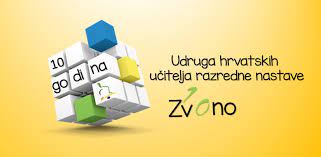 - divne mentorice
- prijava preko mail adrese
- video – zadatak
- kako se što radi
- učenica - avantura
eTwinning – projekti, mobilnost, događanja, suradnja…
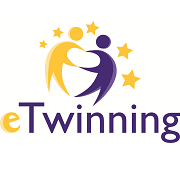 - platforma - učitelji
- projekti - suradnja
- kontakti - učenje
- događanja - seminari
- mobilnost – nepoznati 
  jezik i zemlja
Webučionica – učimo jedni od drugih
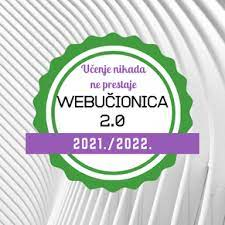 - web alati, aplikacije
- online nastava
- vrsni poznavatelji
- dijeljenje primjera dobre
  prakse
- snimke webinara
- slični interesi i izazovi
Cjeloživotno učenje
Želiš znati?

Je li danas dovoljno samo čitati…
Želiš znati?
CARNET (e-Laboratorij, e-lektire, Meduza, Office 365 Education)Education Microsoft centar, blogovi i osobne stranice edukatora
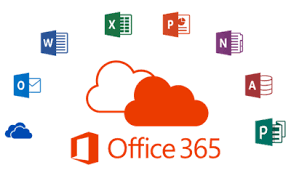 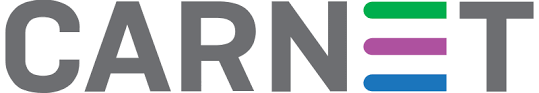 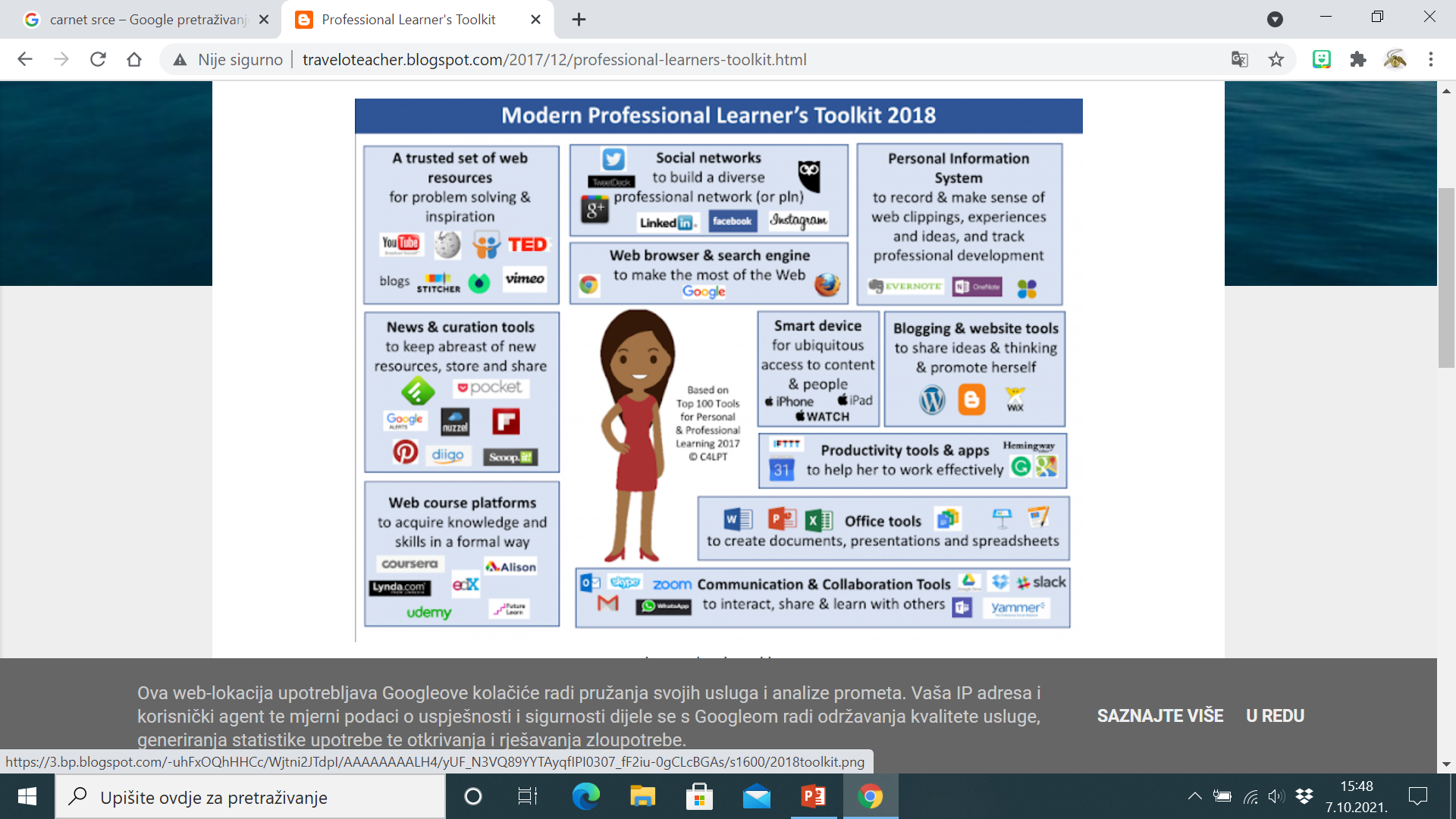 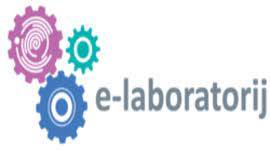 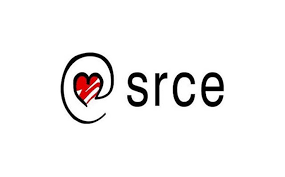 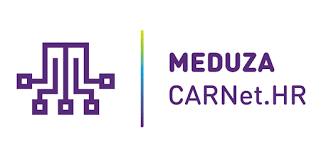 Platforme, stranice, članci, webinari, konferencije…
Učenje nikada ne prestaje.
Isprobajte, istražite i otkrijete što vam odgovara.
Podijelite svoje znanje jer ZNANJE se množi DIJELJENJEM.
Što očekujete od sebe na profesionalnom putu?
Putovanja, druženje?
Jeste li spremni uložiti u sebe?
Čitanje, istraživanje, Internet…?
Imate li plan/listu?
Ja sam samo jedna od mnogih…
INSPIRACIJA
MOTIVACIJA
MAŠTA
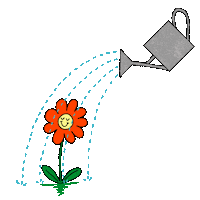 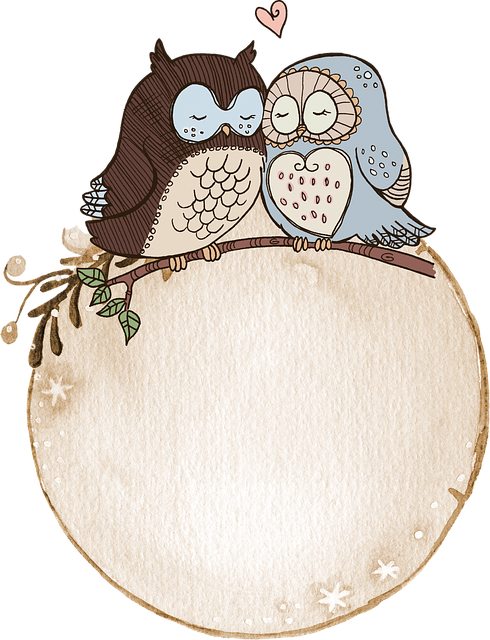 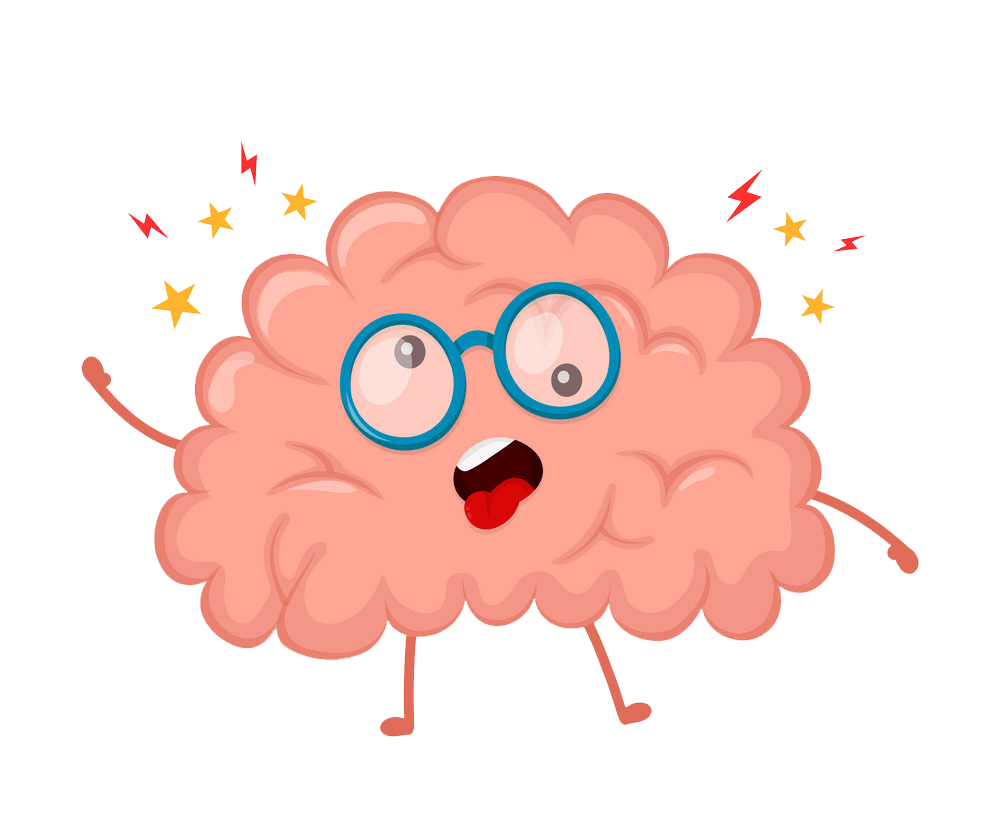 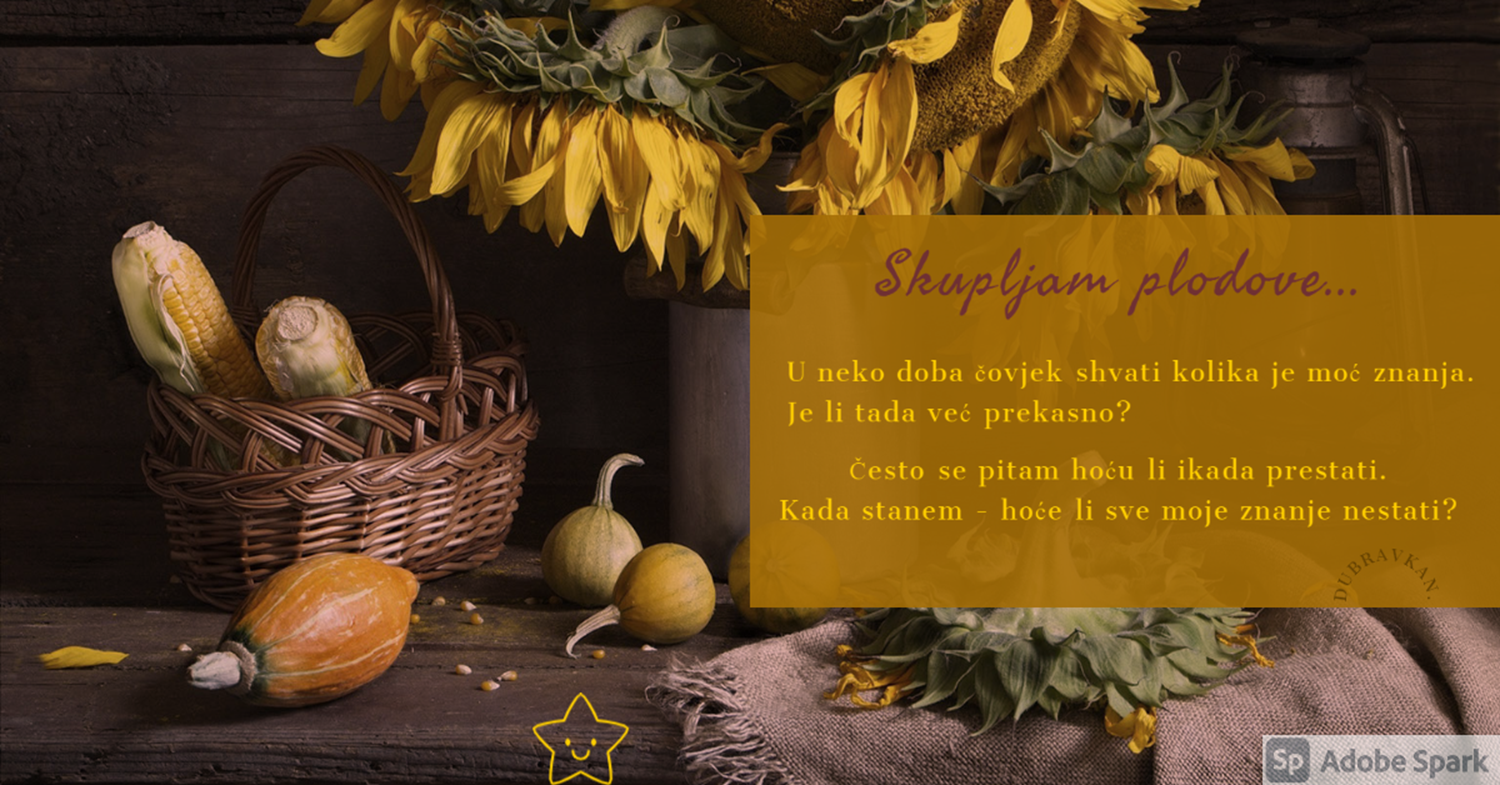 Tražimo li od sebe previše?
Stvar osobnog izbora…
Razmišljam…
Uglavnom se uspoređujem sa sobom kada se radi o postignućima.
Jesam li napredovala?
Što ću jednoga dana JA o sebi misliti?
Najvažnije mjerilo – moji učenici 💓
Učiteljica kakva želim biti…
Mudra, nasmijana, maštovita, vedra…
To sam ja!
Na kraju priče – ne zaboravite sebe!
Osim što smo učitelji i volimo svoj posao često puta se podsjetite da niste SAMO učiteljica/učitelj …
Budite sve što poželite ili barem pokušajte!
(Dječje oči sve prate – poučavamo i kada ne govorimo.)
Za kraj…
Usudite se!
Valja imati hrabrosti za otići na mjesta na kojima nikada niste bili jer to zahtijeva provjeru mogućnosti i svladavanje prepreka.
Vidimo se!
Hvala!
Imate li pitanja?

dubravka.namjesnik@skole.hr
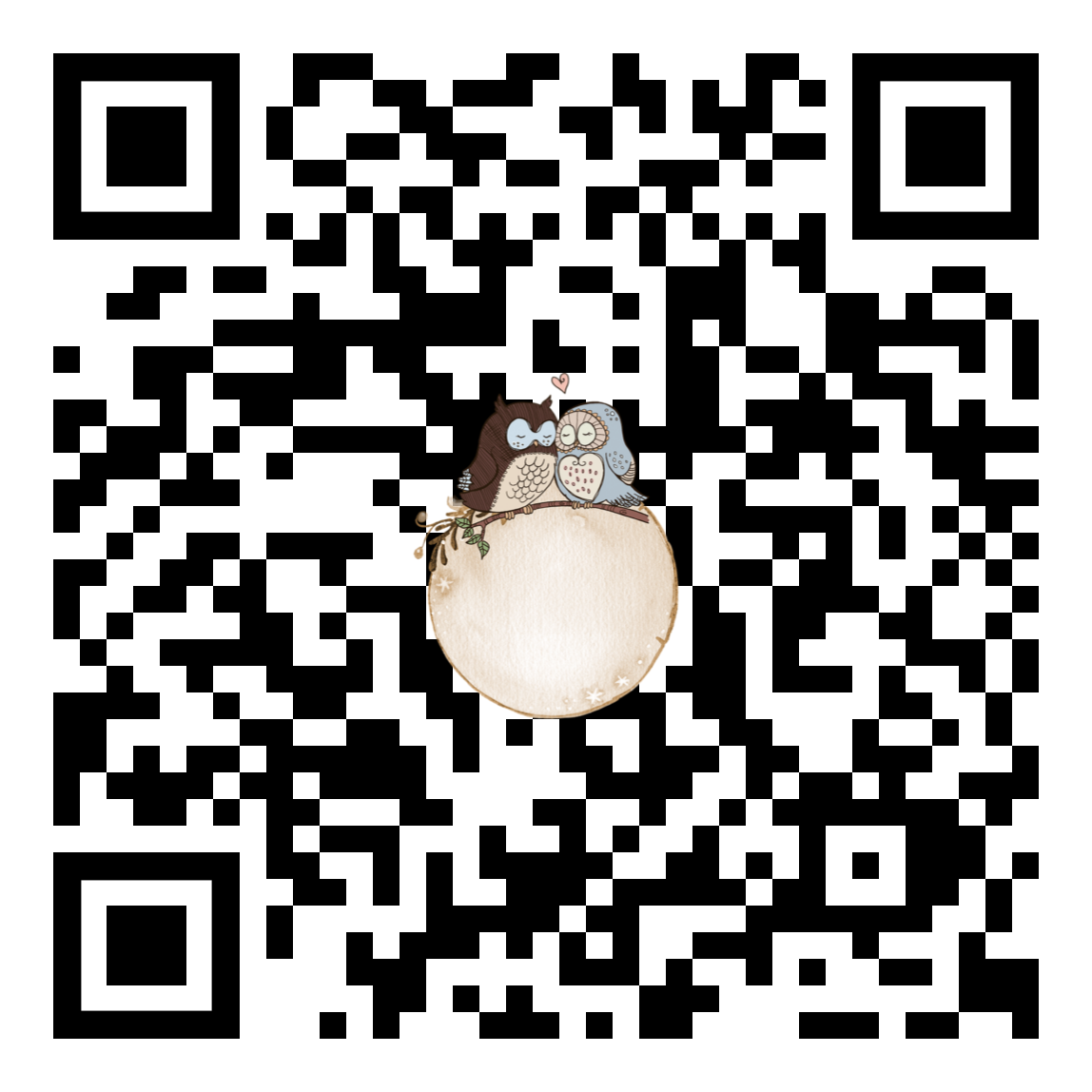